SOFIA First Generation Instruments
Last Updated – 2012-09-14
SOFIA First Generation Instruments
GREAT: Heterodyne SpectrometerGerman REceiver for Astronomy at Terahertz frequencies
PI:  R. Güsten, Max-Planck Institut, Bonn (guesten@mpifr-bonn.mpg.de)

Detector: dual channel hot-electron bolometer (HEB): Low: 1.25 - 1.50 THz (240 - 200 µm) & 1.82 - 1.92 THz (165 - 155 µm) Mid: 2.50 - 2.70 THz (120 - 110 µm)

    Field of View:  single element 

    R= 106 -> 108 

Science: Spectroscopy of CII (158 µm), HD (112 m), and many other molecules

Targets: Galactic and extragalactic ISM, circumstellar shells

Single-sideband (SSB) noise temperature: TSYS ~  4000 K at 158 µm

High frequency 4.7 THz  channel targeting  [O I] 63 µm expected in 2013
GREAT on the SOFIA Telescope
GREAT   Spectral Resolution
Wavelength range:  60 - 200 µm
                                ( ~2 - 5 THz)
Three bandpasses:
            1.6 - 1.9 THz   (158 - 187 µm)         
            2.4 - 2.7 THz   (110 - 125 µm)
              ~ 4.7 THz      (~ 63 µm)
Two of the three bandpasses will be installed for a flight.  Frequency change within a bandpass requires about 10 minutes (TBC) .
The spectral resolution plotted corresponds to the FWHM of the instrument line spread function for a monochromatic line from a point source.  

Two backend options (AOS, CTS) are available:
    
   backend       R            instantaneous 
                                        bandwidth
        AOS      ~106            4 GHz
        CTS      ~108         180 MHz
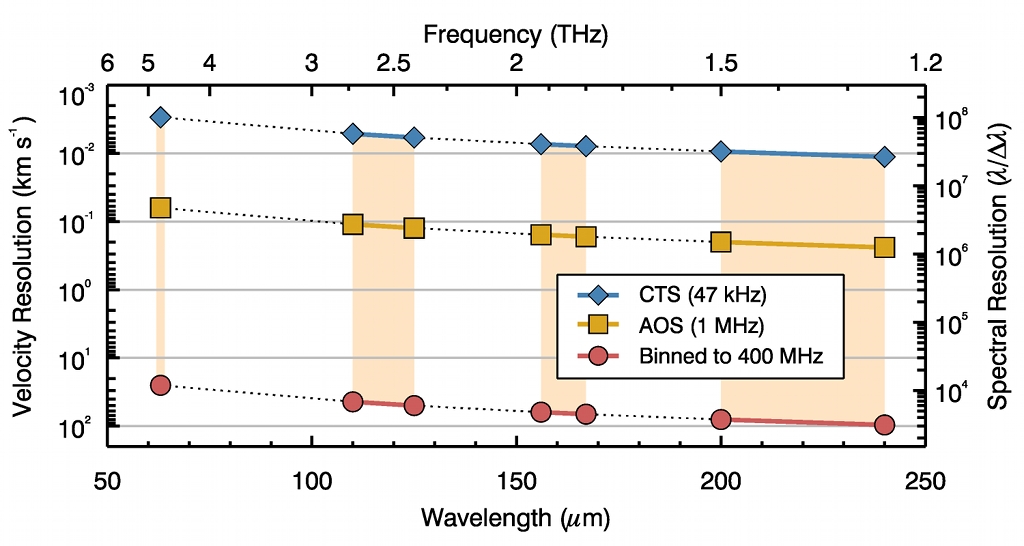 Wavelength setting accuracy 
corresponds to 0.2 - 0.003 km/s (TBC)

Error in velocity determination 
0.2 - 0.003 km/s for unresolved lines  (TBC)
GREAT  Sensitivity
Sensitivity is shown for 0.01 km/s and 1 km/sec wide emission lines from a point source, for each of two planned resolutions in the three passbands.   A 1 km/s line is resolved at either resolution; a 0.01 km/s line is not resolved at 1 MHz resolution (see p. 1).

MDLF is the “minimum detectable line flux”, 4s in 15 minutes (900s).  

Also plotted for reference are curves for
TA* = 1.4 K and 4.5 K for the 0.01 km/s line, and TA* = 0.14 K for the 1 km/s line.

MDLF scales roughly as  (S/N) /√ t
  where  t = net integration time

For a resolved line, MDLF scales according to:


Calibration and setup overhead is very roughly 20% (TBC)
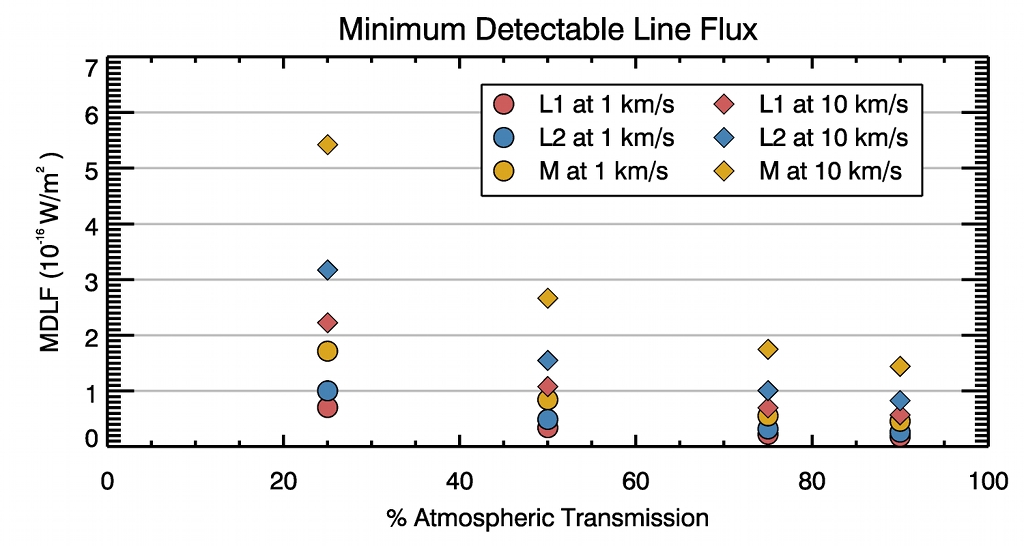 Sensitivity is for a single sideband (SSB), single polarization receiver.   Assumed system noise temperature includes measured receiver noise and estimated telescope & sky emission.

In bright continuum sources, line measurements may take longer to reach the same S/N.

Atmospheric transmission may preclude measurements at some wavelengths and reduce sensitivity at others.
GREAT   Angular Resolution
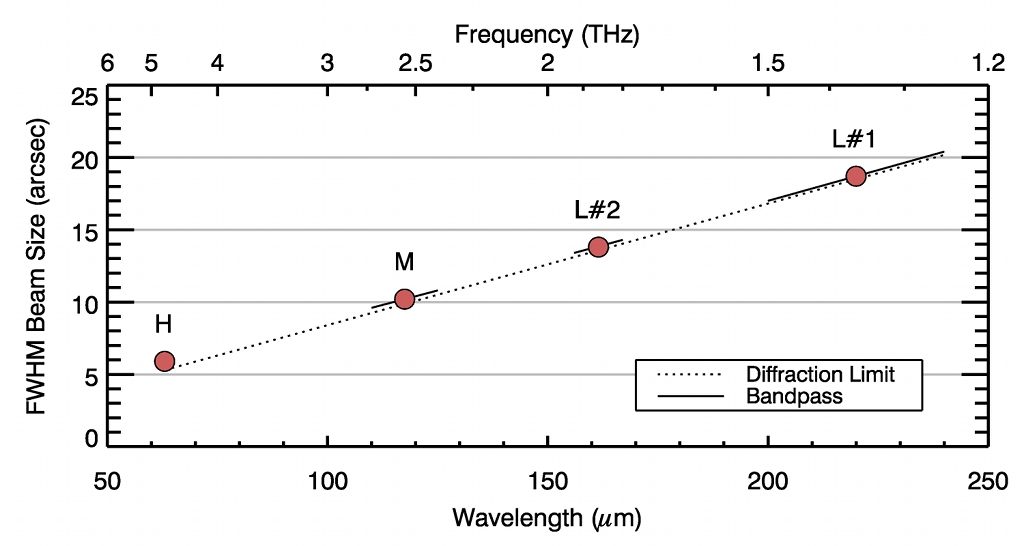 Beam size shown is the FWHM for nominal operating conditions.

The approximate beam sizes in the three GREAT passbands are shown below scaled to an image of Saturn.
Faint Object infraRed CAmera for the Sofia Telescope: FORCAST
5 to 40 m Facility Camera
Detector:  Si:As & Si:Sb BIB Arrays, 256  256 pixels
Plate Scale:  0.75”/pixel  3.2’  3.2’ FOV
Spatial Resolution:  (m)/10 arcseconds for  > 15 m
Simultaneous Imaging in two bands:
Short: Continuum 18.7, 21.0, 24.4 m
 			Sensitivity:  12-20 mJy   5   1 hour
		PAH (5.5, 6.2, 6.7, 7.7, 8.6, 11.2 m), Line 18.7 m [SIII]
Long:  Continuum 32.0, 33.2, 34.8, 37.6 m, 
			Sensitivity:  30-40 mJy   5   1 hour
		Line 33.5 m [SIII], 34.6 m [SiII]
FORCAST   Spectral Passbands
Wavelength range: 5 - 40 µm. FORCAST has two arrays (Si:As for ~5 - 25 mm, and Si:Sb for ~25  - 40 mm) that can be used to simultaneously observe the same FOV. 

Top right: An ATRAN model of the atmospheric absorption as a function of wavelength in the FORCAST band (assuming zenith angle 45o and 7 mm of precipitable H2O). 

Bottom right: Filters include COTS line and continuum, and interference filters. Representative filter profiles are plotted.
Short wavelength filters (as of 12/01): 

 5.61 µm   (R=70)	  7.69 µm   (R=15)
 6.61 µm   (R=34)	  8.61 µm   (R=42)
  Cont.      (R=34)	11.28 µm   (R=56)
18.7 µm   (R=15)	  18.7 µm   (R=15) 
21.0 µm   (R=15) 	  24.4 µm   (R=30) 

Long wavelength filters (as of 10/01):
	
32.0 µm   (R=15) 	 cont.        (R=800)
33.4 µm   (R=30) 	 33.4 µm   (R=800) 
34.8 µm   (R=30)	 34.8 µm   (R=800) 
> 36 µm   (R=10)	 37.6 µm   (R=15)
FORCAST  Sensitivity
Sensitivity is shown for a continuum point source, at the effective wavelengths of ten of the filters listed on page one.  The Minimum Detectable Continuum Flux (MDCF) in mJy needed to get S/N = 4 in 900 seconds is plotted versus wavelength.  

The red dots correspond to the expected SOFIA image quality at first light: 
5.3 arc-sec (80% enclosed energy); the blue dots correspond to final SOFIA image quality:  1.6 arc-sec (80% enclosed energy). 

MDCF scales roughly as  (S/N) /√ t
  where  t = net integration time

Calibration and setup overhead is roughly 10%.  If telescope nodding is used during observations, this may also increase total observing time needed by 5% to 10%.
Atmospheric transmission will affect sensitivity, depending on water vapor overburden. Sensitivity is also affected by telescope emissivity.  Values plotted above are for telescope emissivity = 15%.  At telescope emissivity = 5%, sensitivity would be 20% to 60% better (fainter).
FORCAST  Angular Resolution
Si:Sb
l 20 - 40 µm
Si:As
l 5 - 25 µm
3.2 ’
3.2 ’
3.2 ’
FORCAST field of view is 3.2 arcminutes square (256 x 256 pixels). Imaging scale is 0.75 arcseconds per pixel. The camera optics are diffraction limited longward of l=15 mm
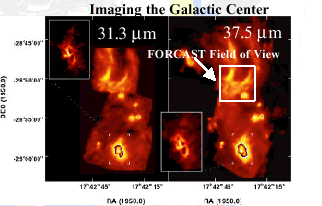 FORCAST spatial resolution versus wavelength for different observatory performances specs.
FIRST LIGHT INFRARED TEST EXPERIMENT CAMERA: FLITECAM
Large format array 1 to 5.5 m imager/spectrometer
Detector:  InSb ALADDIN II, 1024  1024 pixels  
Seeing limited imaging:  plate scale 0.47"/pixel, 8' FOV
Continuum:  J, H, K, Klong,, L, L’, M
Lines: e.g. Pa   (1.88 m), Br  2.63 m imaging
Grism Spectroscopy:  R~1300 with 2" wide slit  (variable slit width from 1"   15")
8' FOV efficient narrow-band imaging (Pa , Br , PAHs)
Survey the stellar populations embedded in star forming regions (e. g. Orion or M 16).
FLITECAM  Spectral Passbands
Capability to use narrow-band filters e.g.:

    C2 :		1.4, 1.8 µm
    Paschen a :	1.88 µm
    Brackett d :	1.96 µm
    C2H2 :       2.0, 2.4, 2.6, 3.0, 3.8 µm
    Brackett b :	2.63 µm
    PAH:		3.3, 5.2 µm
    HCN:		3.5 µm
Wavelength range: 1 - 5.5 µm

Direct imaging mode, and grism spectroscopy mode.

High-speed imaging at ~12 full frames per second, or 16x8 subframe at ~30 kHz.

Broadband imaging filters:
   • Standard J, H, K, L’, M passbands
   • “KL” :  2.3 - 3.3 µm
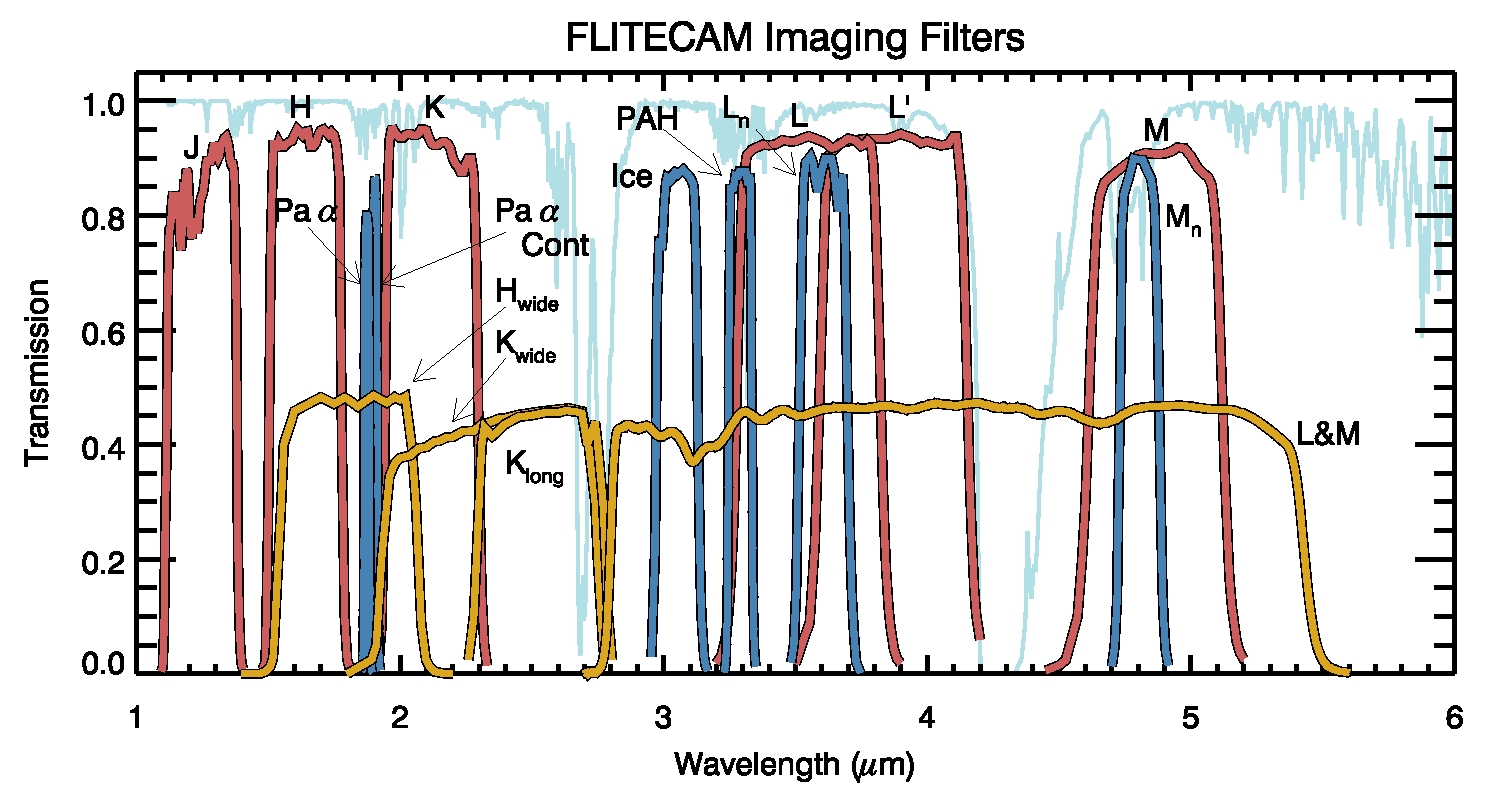 In-flight atmospheric transmission at grism resolution R = 2000, with planned broadband filter passbands, and grism orders indicated by labeled horizontal bars.
FLITECAM  Sensitivity
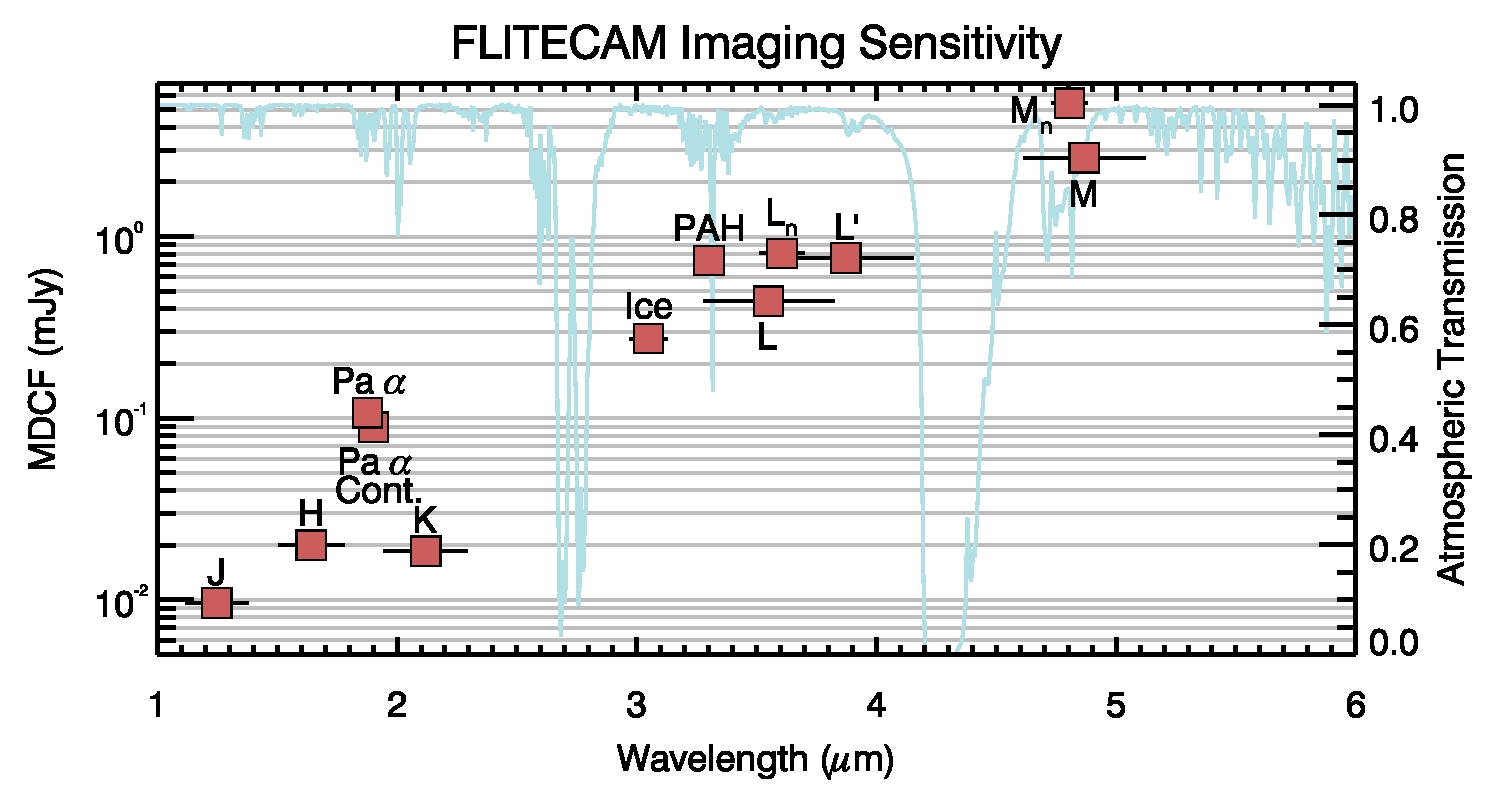 FLITECAM imaging sensitivity is shown for a point source, for each of the broadband filter bandpasses.  The Minimum Detectable Continuum Flux (MDCF) density in µJy necessary to get S/N = 4 in 900s is plotted.
The approximate magnitude value is also shown, based on magnitude = 0 for a Lyr in all bands.

Fast imaging sensitivity:
at fastest full frame rate (~12/s), S/N ~4 for magnitude ~ 9 in K-band.
At 10 kHz subframe rate, K mag. ~2 (TBC).

The lower graph shows FLITECAM emission line sensitivity in grism mode, centered in the same bandpasses.  MDLF is the “minimum detectable line flux”, 4s in 15 minutes (900s). 

MDLF scales roughly as  (S/N) /√ t
  where  t = net integration time


Calibration and setup overhead time is roughly 10%
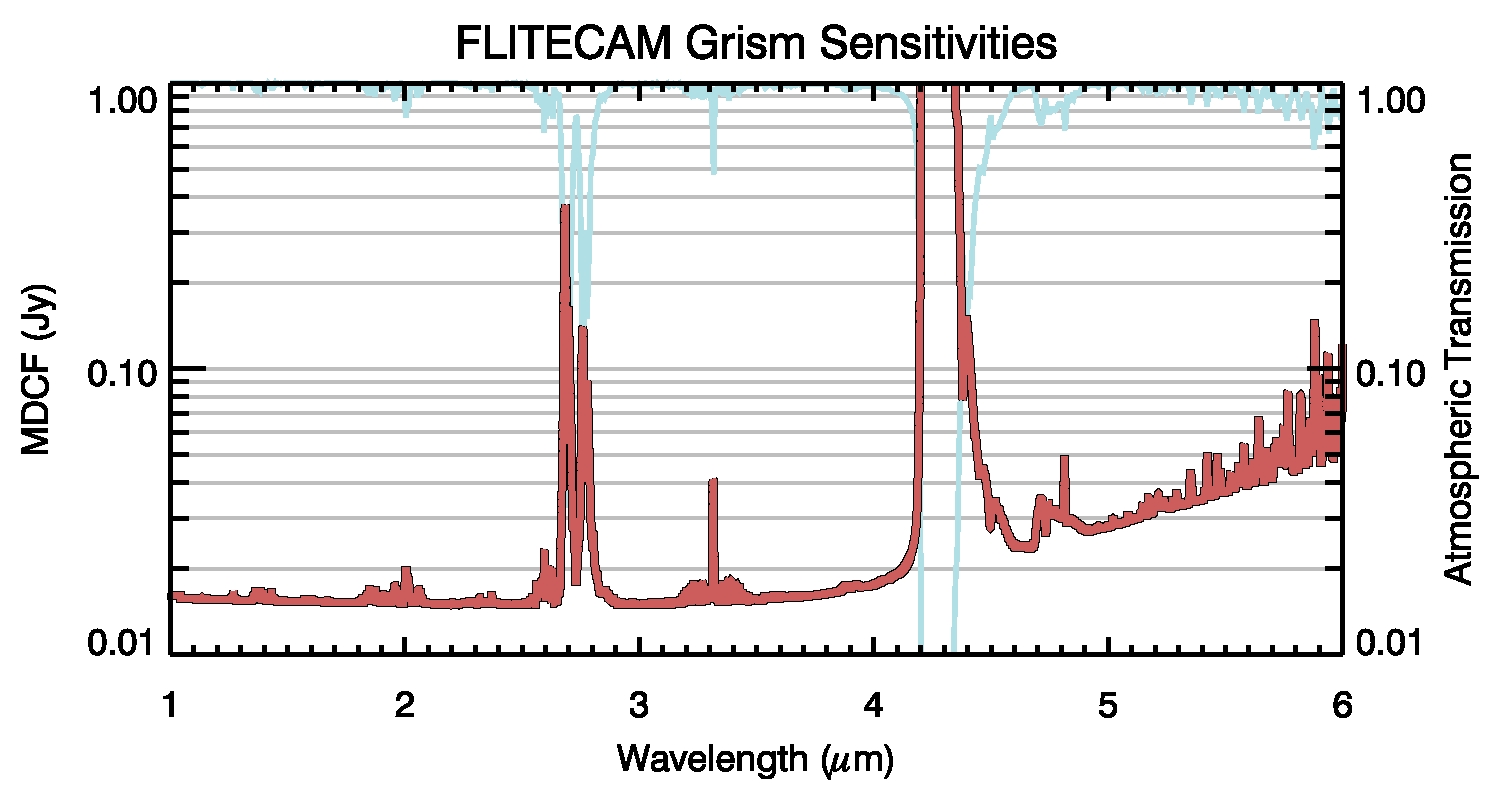 FLITECAM  Angular Resolution
Beam size shown is the instrument FWHM size for nominal operating conditions, including in-flight image quality.

      Format:  1024 x 1024 pixel array

                     0.48” x 0.48” pixels
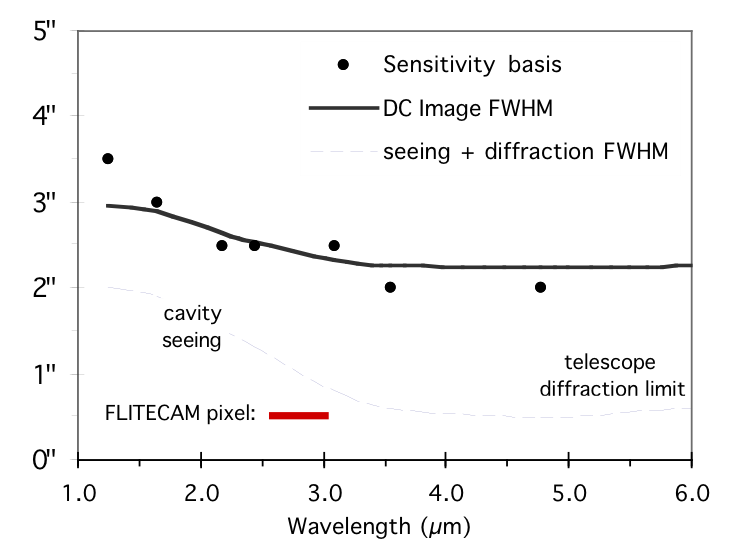 FWHM Beam Size, arcsec
HIGH-SPEED IMAGING PHOTOMETER FOR OCCULTATIONS: HIPO
Dual-channel CCD Occultation photometer
Can co-mount with FLITECAM for additional IR channel
Occultation photometer - up to 50 Hz frame rate
Detectors:  Two Marconi CCD47-20, 1024  1024 pixels  
Seeing limited imaging:  plate scale 0.33"/pixel, 5.6' FOV
Filters as desired
Wavelength coverage from ozone cutoff to silicon QE cutoff
Precise Photometry:  Very low scintillation noise, stable PSF
Mobility:  SOFIA allows observations from almost anywhere
Test the SOFIA telescope assembly imaging quality
Test Capabilities:  Shack-Hartmann, retroreflection
HIPO  Spectral Passbands
Wavelength range: 0.3 – 1.1 µm

Dual-channel high-speed direct imaging photometer.  Modes include:
  Single frames
  Shuttered time series
  Frame transfer time series up to 50 Hz
  Short time series up to 10 KHz

Broadband imaging filters:
   • Standard UBVRI passbands
   
Narrow-band filters at, e.g.:
    • Methane filter at 0.89 µm

Dichroic Reflectors:
    • HIPO will use a dichroic reflector to      separate its channels.  The transition      wavelength for the first light dichroic      has not been determined.

Additional Filters:
    • Additional custom filters will be       added for specific events
HIPO  Sensitivity
HIPO first-light sensitivity is shown here for several representative cases.  The upper figures correspond to occultations by Pluto or Triton while the lower two are for the case of a very faint occulting object.  The left and right figures are for 0.5 sec and 50 ms integrations, respectively.  Each figure shows S/N for no filter (dichroic only) and for the dichroic plus standard Johnson filters.  The dichroic transition is assumed to occur from 0.57 and 0.67µm.

The deviation of S/N from a square root dependence is mostly due to shot noise on the occulting object in the top two figures, mostly to shot noise on the sky in the bottom left figure, and mostly to read noise in the bottom right figure.  The improved final SOFIA pointing stability will increase sensitivity for sky-limited events and improve discrimination from nearby bright objects (e.g. Neptune for a Triton occultation).
HIPO  Angular Resolution
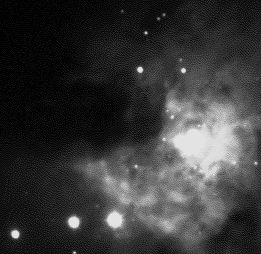 8’ diameter
SOFIA field
HIPO 
Field of View:
5.6’ x 5.6’ 
(8’ diagonal)
Format:  1024 x 1024 pixel array
Low resolution:   0.33” x 0.33” pixel
High resolution:  0.05” x 0.05” pixel

Pixels will normally be binned to best match the seeing blur size and to reduce the effect of read noise.  High resolution mode includes no reimaging optics and will be used for shear layer imaging tests and for maximum throughput for certain occultations.  Occultation photometry will be  extracted from data frames using effective aperture sizes comparable to the 80% enclosed light diameter plotted here.  

The HIPO field is a 5.6’ square inscribed in the 8’ diameter SOFIA field.
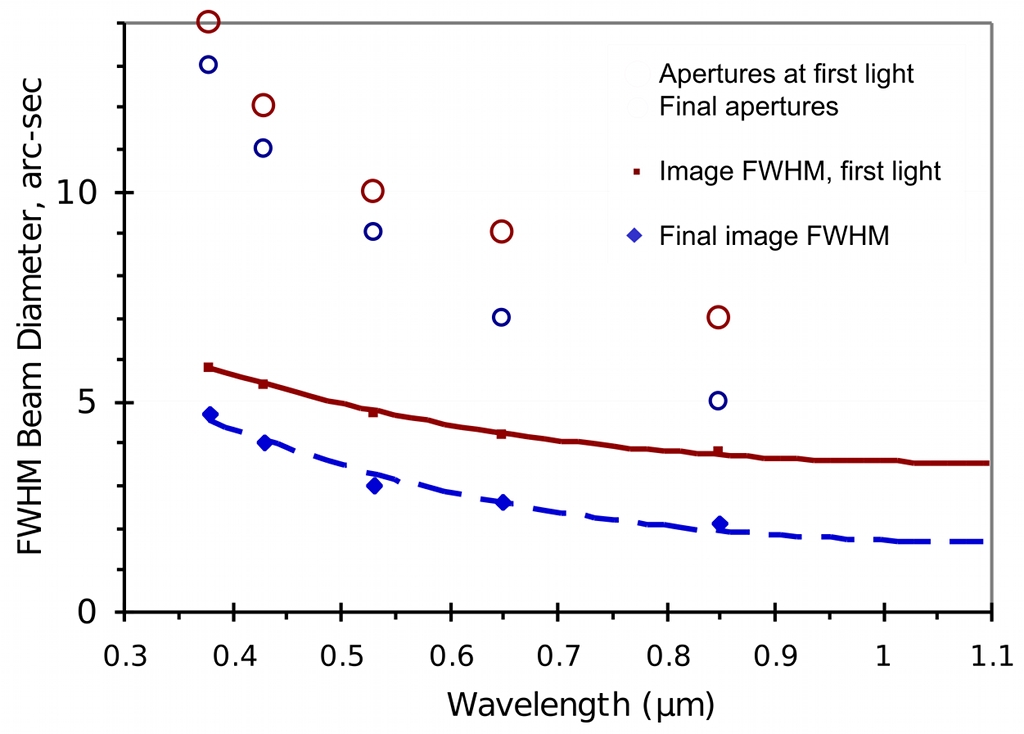 This figure shows the expected instrument FWHM beam diameter as a function of wavelength.  It is expected to be dominated by seeing and image motion effects.  The red curve in this figure is the nominal image quality expected at first light for SOFIA, based on the expected shear layer seeing, the as-built optical performance, and 2” rms image motion.  The blue curve represents the ultimate combined optical quality and image motion requirement (80% encircled energy in a 1.6” diameter circle) convolved with the expected shear layer seeing.  Also plotted are representative photometry aperture diameters likely to be used for processing occultation frames under both conditions described above.  The image motion assumed is larger than will be experienced when observing at high frame rates.
EXES   Spectral Resolution
105
104
103
Wavelength range: 5 - 28 µm

Three Resolving Powers:
 	High:       ~ 105
	Medium: ~ 104
	Low:     ~3000

The resolving power plotted corresponds to the FWHM of the instrument line spread function for a monochromatic line from a point source.

Wavelength changes require about 3 minutes.

Resolution change requires about 3 minutes.
High
Velocity Resolution (km/s)
Spectral Resolving Power l/Dl
Medium
Low
Wavelength (µm)
Free spectral range :
	High:       1500 km/sec (echelle mode)
	Medium: 1500 km/sec
	Low:       6000 km/sec
EXES   Sensitivity
MDLF is the “minimum detectable line flux”, 4s in 15 minutes (900 s) on-source integration time.  

MDLF is plotted for an unresolved line from a point source, for each of the three resolution modes, Low, Medium and High.

MDLF scales roughly as  (S/N) /√ t
  where  t = net integration time

Minimum detectable continuum flux MDCF (4s, 15 minutes):

 	    l= 10 mm    20 mm
           High:  ~ 1.3 Jy     ~ 2.7 Jy
     Medium:  ~ 0.4 Jy      ~ 0.9 Jy
          Low:   ~ 0.2 Jy      ~ 0.5 Jy

Calibration, setup, and target acquisition take less than 20 minutes.

Line measurements in bright continuum sources may take longer to reach the same (S/N).
MDLF (W/m2), S/N = 4 in 900 s
Wavelength (µm)
Atmospheric transmission may preclude measurements at some wavelengths and reduce sensitivity at others.   Further details for particular wavelengths of interest are available from the SI team; see contact information on the title page.
EXES   Angular Resolution
Beam size shown is the telescope + instrument FWHM for normal operation conditions.  
Spatial resolution along the slit limited by telescope performance.

Slit width range =  1” – 4”;  angular resolution
shown for narrow slit (1.3” - 2.6”).

Detector:  256 x 256 pixel array

Mode:	       Format:                Slit Length
High:  	  cross-dispersed	5” – 20” 
Medium:	  single order	40” - 90” 
Low:	  single order	40” - 90”
Beam Size (arcsec)
DIFFRACTION LIMIT
Caveats: 
(1)  Nodding efficiency ranges from 30% (nodding off slit)
       to  80% (nodding on slit)
(2) Sensitivity assumes SOFIA is diffraction limited
      at l > 15 mm
(3) Non-continuous spectral coverage in high-resolution
      mode for l > 13 mm
Wavelength (µm)
High:


Medium:

Low:
HAWC   Spectral Passbands
Wavelength range:  50 - 240 µm
Four bandpass filters:
Each passband is observed separately; time to change passbands is roughly
2 minutes.

Reimaging optics provide match to diffraction limit in each passband
(data on page 3).
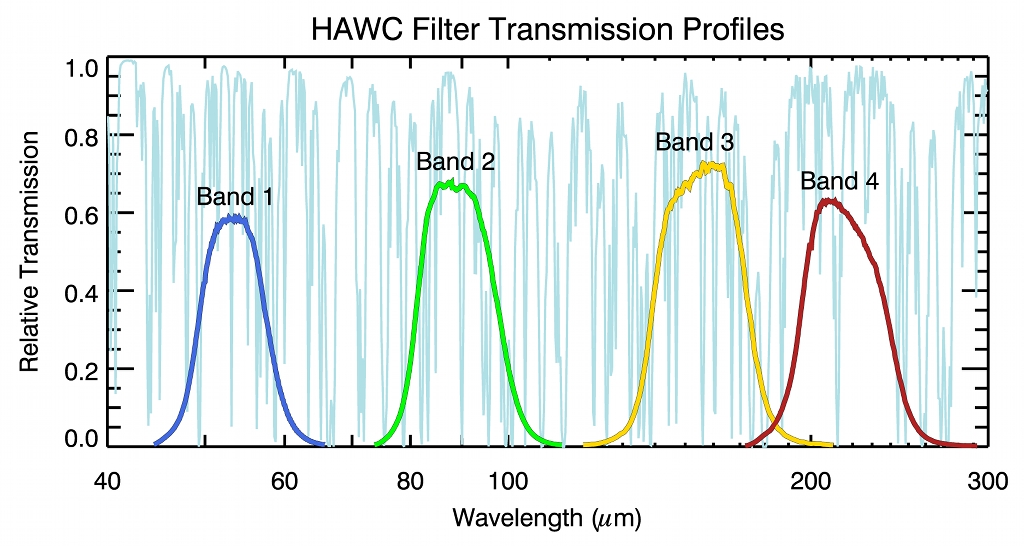 HAWC  Sensitivity
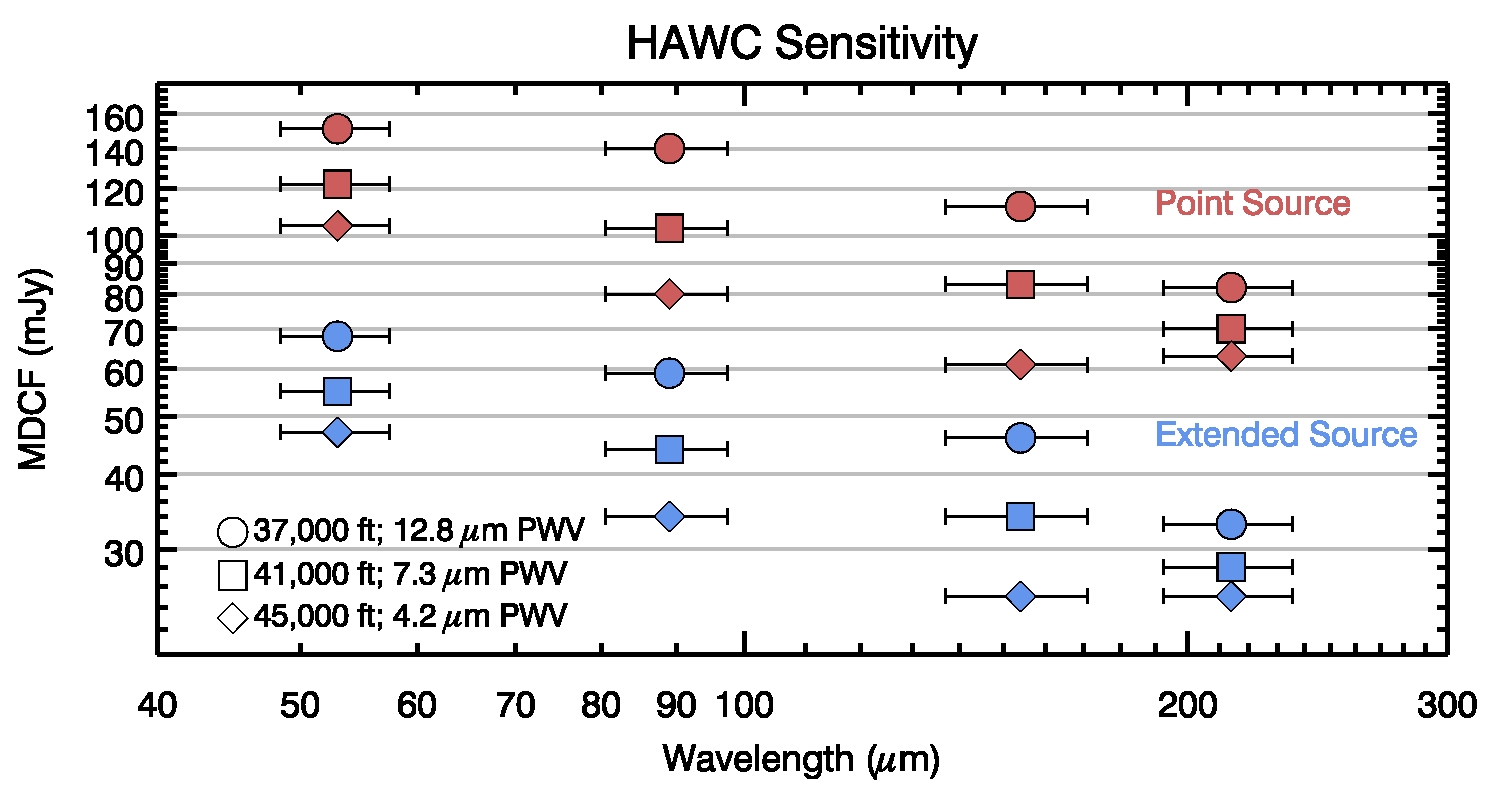 Sensitivity is shown for an extended continuum source, for each of the four HAWC filter bandpasses.

The graph shows the Minimum Detectable Continuum Flux (MDCF) density (mJy per beam) necessary for S/N = 4 in 900 seconds integration time, based on scaling from predicted NEFDs.    Horizontal error bars indicate the half-widths of the filter transmissions.

Calibration and setup overhead is roughly 10%.

Atmospheric transmission will affect sensitivity, depending on water vapor overburden.
HAWC   Angular Resolution
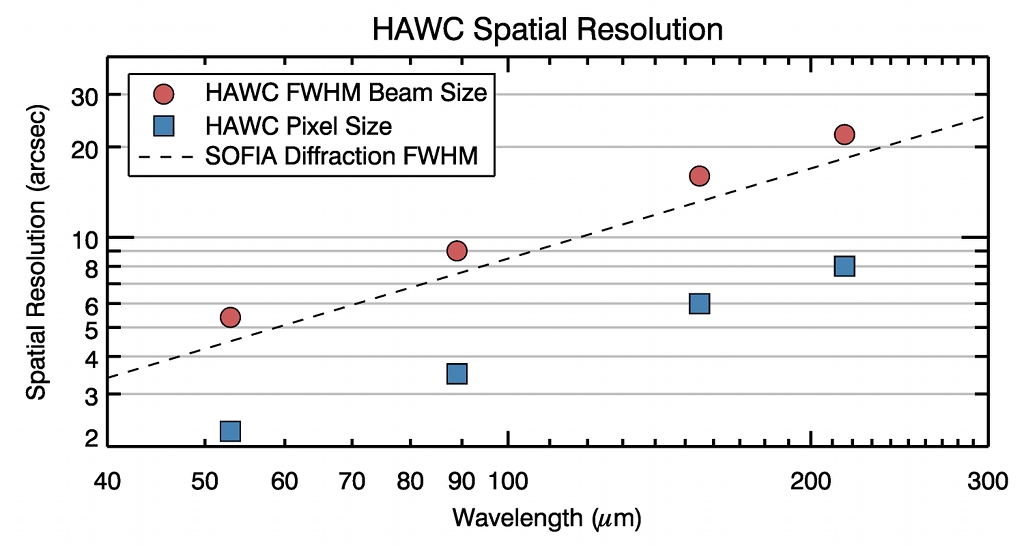 Beam size shown is the instrument FWHM size for nominal operating conditions

            Format:  12 x 32 pixel array
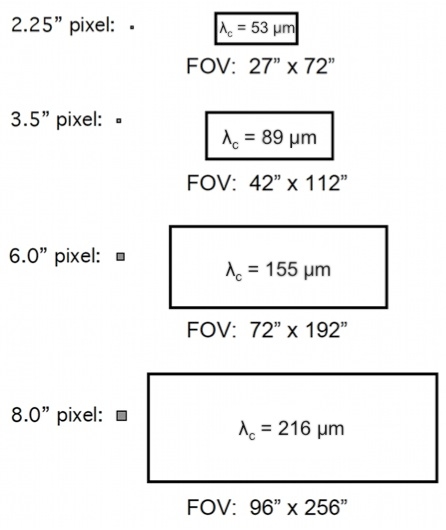 Notes: 
(1)  Angular resolution shown is the root sum square of the pixel size and the diffraction limit.
(2)  SOFIA and all first light focal-plane instruments are now in development.  All sensitivity and resolution data are preliminary, and based on anticipated performance of the observatory and the instruments.  Actual performance of the SOFIA telescope and instrument combination will be established after flight operations begin.  Telescope performance is expected to be upgraded during the first two years, and instrument performance may be upgraded, or additional modes or capabilities may be added.
PERFORMANCE ESTIMATES GIVEN HERE ARE BASED ON DATA SUPPLIED BY THE INSTRUMENT TEAMS.  A POINT OF CONTACT FOR EACH INSTRUMENT IS PROVIDED.
FIFI-LS  Spectral Resolution
1000
1500
2000
3000
6000
Wavelength range: 42 - 210 µm

Two bands:
     Short (S):    42 - 110 µm
      Long (L):  110 - 210 µm

The spectral resolution plotted corresponds to the FWHM of the instrument line spread function for a monochromatic line from a 
point source.

Wavelength changes require about 2 minutes.

Wavelength setting accuracy corresponds to 20 km/s

Error in velocity determination 20 km/s for unresolved lines
S
L
Velocity Resolution (km/sec)
Spectral Resolving Power  l/Dl
Wavelength (µm)
Free spectral range :
1500 - 3000 km/s in both bands
FIFI-LS  Sensitivity
MDLF is the “minimum detectable
line flux”, 4s in 15 minutes (900s). 

MDLF is plotted for a monochromatic line from a point source, for each of the two spectral bands, S and L.

MDLF scales roughly as  (S/N) /√ t
  where  t = net integration time

Minimum detectable continuum flux MDCF (4s, 15 minutes): 
                   
                 ~ 1.1 Jy for S,
                 ~ 1.1 Jy for L


Calibration and setup overhead is very roughly 20%.
MDLF (W/m2),  S/N = 4 in 900s
Wavelength (µm)
Line measurements in bright continuum sources may take longer to reach the same (S/N).

Atmospheric transmission may preclude measurements at some wavelengths and reduce sensitivity at others.   Further details for particular wavelengths of interest are available from the SI team; see contact information on the title page.
FIFI-LS  Angular Resolution
l
Beam size shown is a predicted 
FWHM image size for nominal operating
conditions, calculated as the root sum square (RSS) of  the pixel size and the diffraction-limited telescope image size.

Format:     5 x 5 spatial  and 
16 spectral channels deep in l direction

S:    6” x 6” pixel,    30” x 30” FOV

L:  12” x 12” pixel,  60” x 60” FOV
L
DIFFRACTION LIMIT
FWHM Beam Size, arcsec
S
SOFIA and all first light focal-plane instruments are now in development.  All sensitivity and resolution data are preliminary, and based on anticipated performance of the observatory and the instruments.  Actual performance of the SOFIA telescope and instrument combination will be established after flight operations begin.  Telescope performance is expected to be upgraded during the first two years, and instrument performance may be upgraded, or additional modes or capabilities may be added.
 PERFORMANCE ESTIMATES GIVEN HERE ARE BASED ON DATA SUPPLIED BY THE INSTRUMENT TEAMS.
A POINT OF CONTACT FOR EACH INSTRUMENT IS PROVIDED.
FIFI-LS Science Example:C II Data Cube in Interacting Galaxies